Chronic Leukaemias
Heterogeneous group of hematopoietic neoplasms
 Uncontrolled proliferation and decreased apoptotic activity with variable degrees of differentiation 
Composed of relatively mature cells
Indolent. (If untreated, the course is in months or years)
Occurs mainly in adults
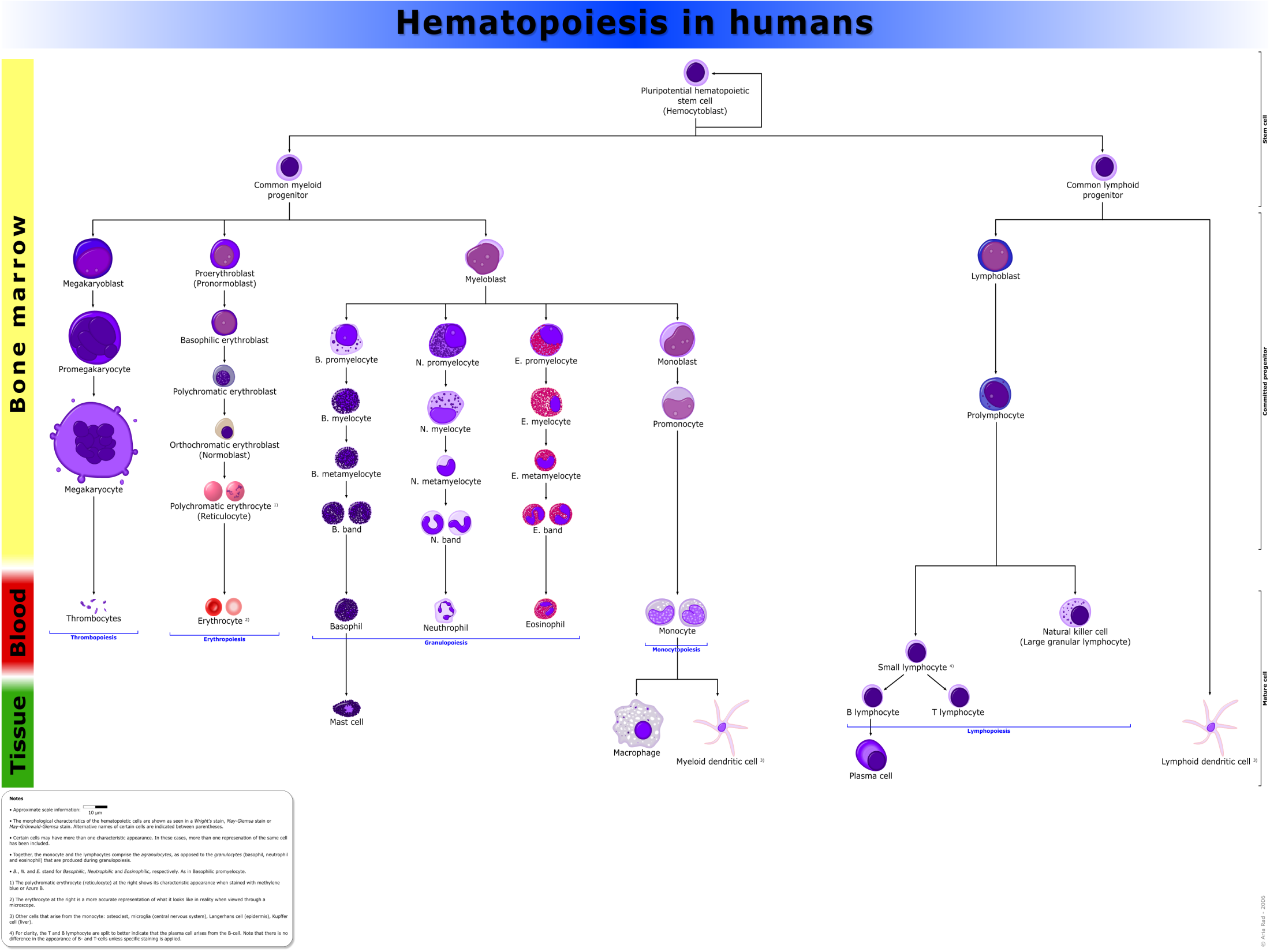 Haematopoiesis
Haematopoiesis: 
    Dynamic processes of blood cell production and development of the various cells of the blood.

Characterised by constant turn over of cells.

Maintained by complex network of tissues, organs,             stem cells and regulatory factors.
2
2
Chronic Leukaemia
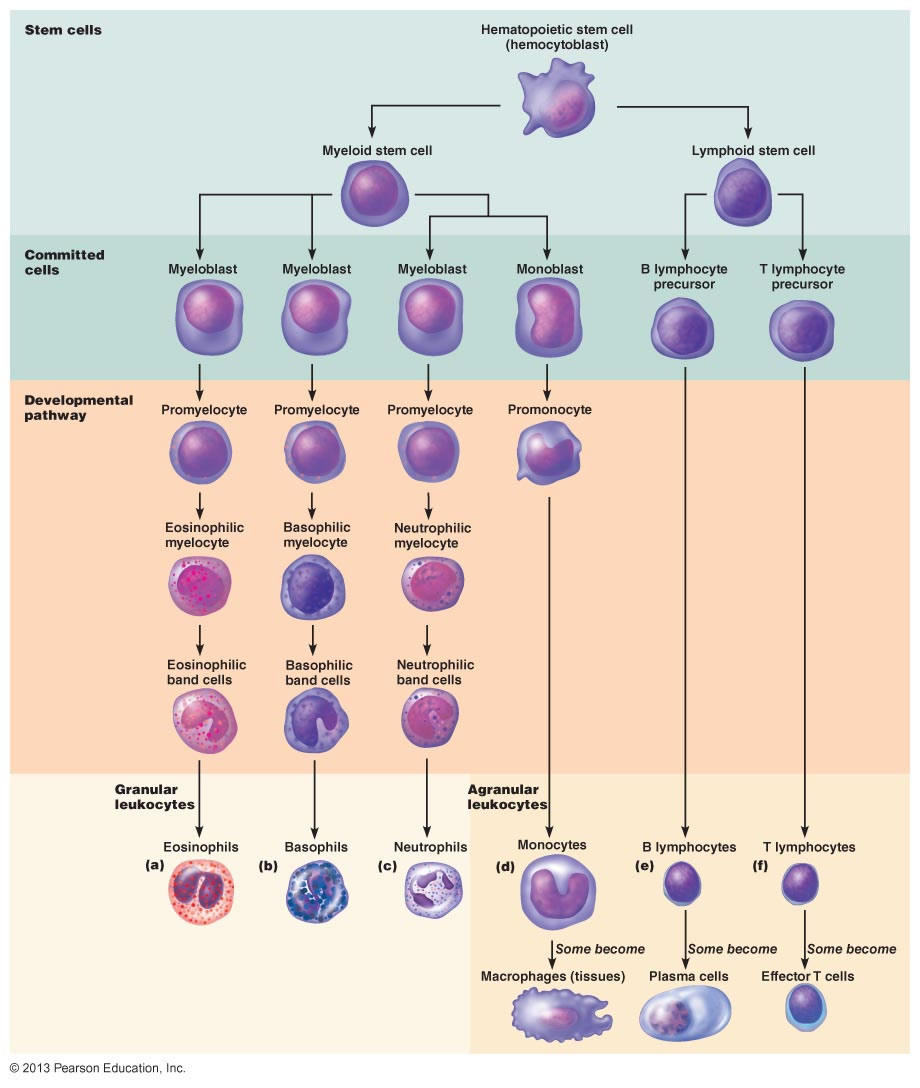 HSC
Megakaryoblast
Erythroblast
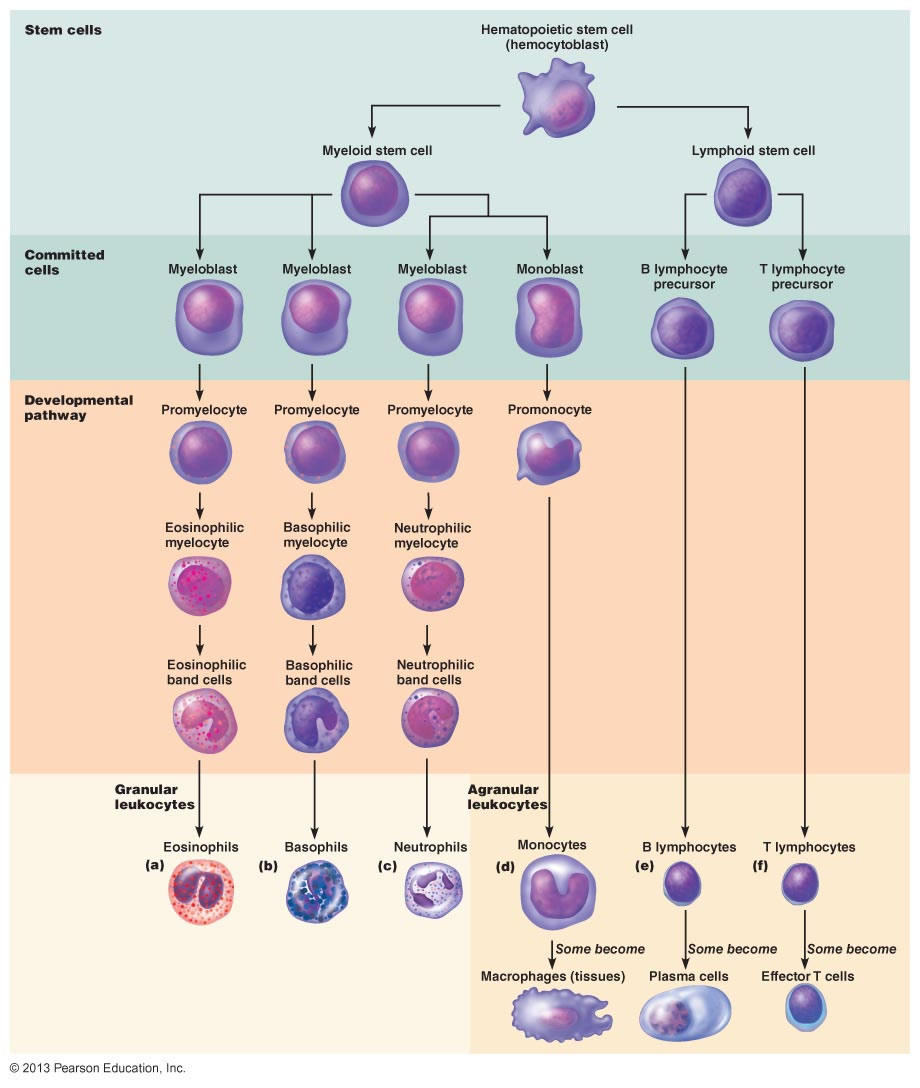 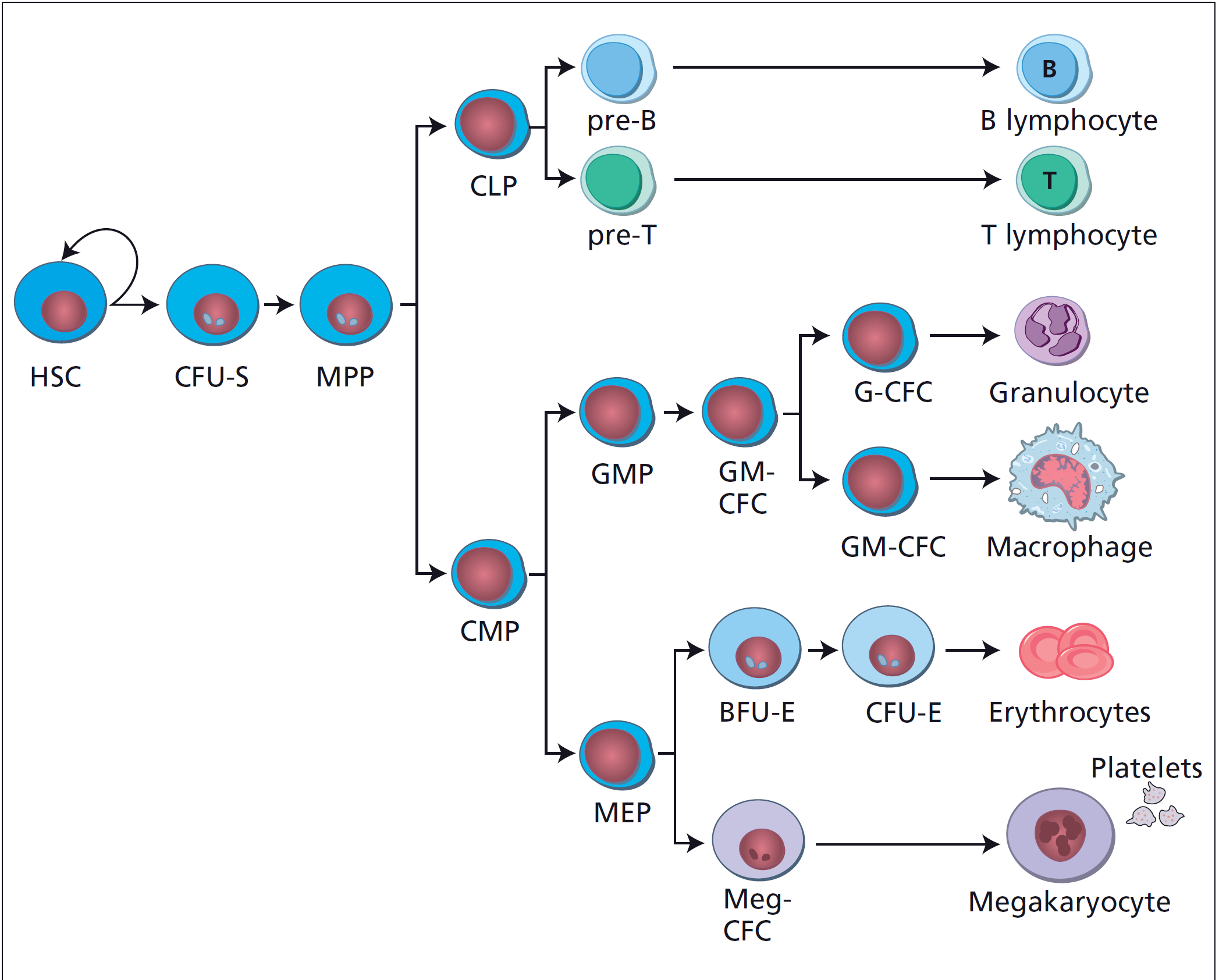 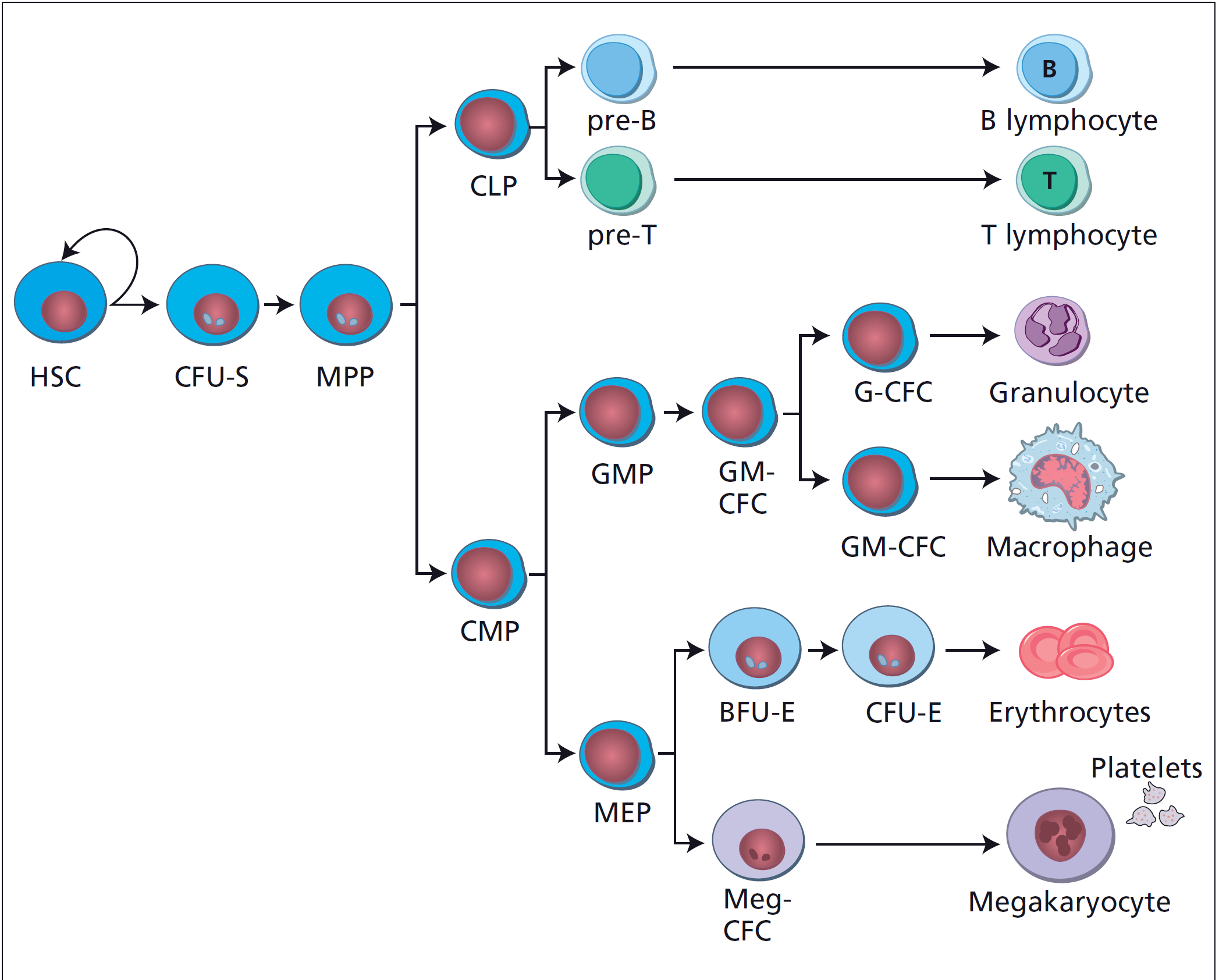 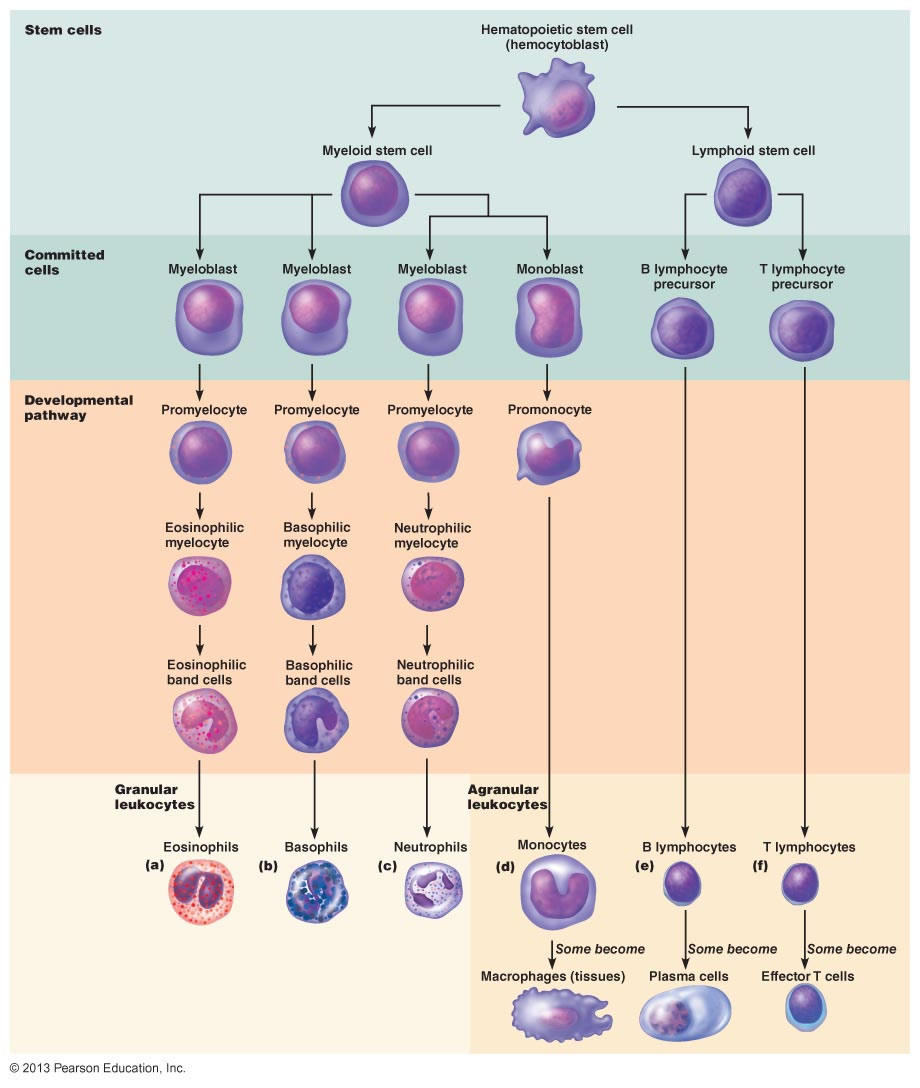 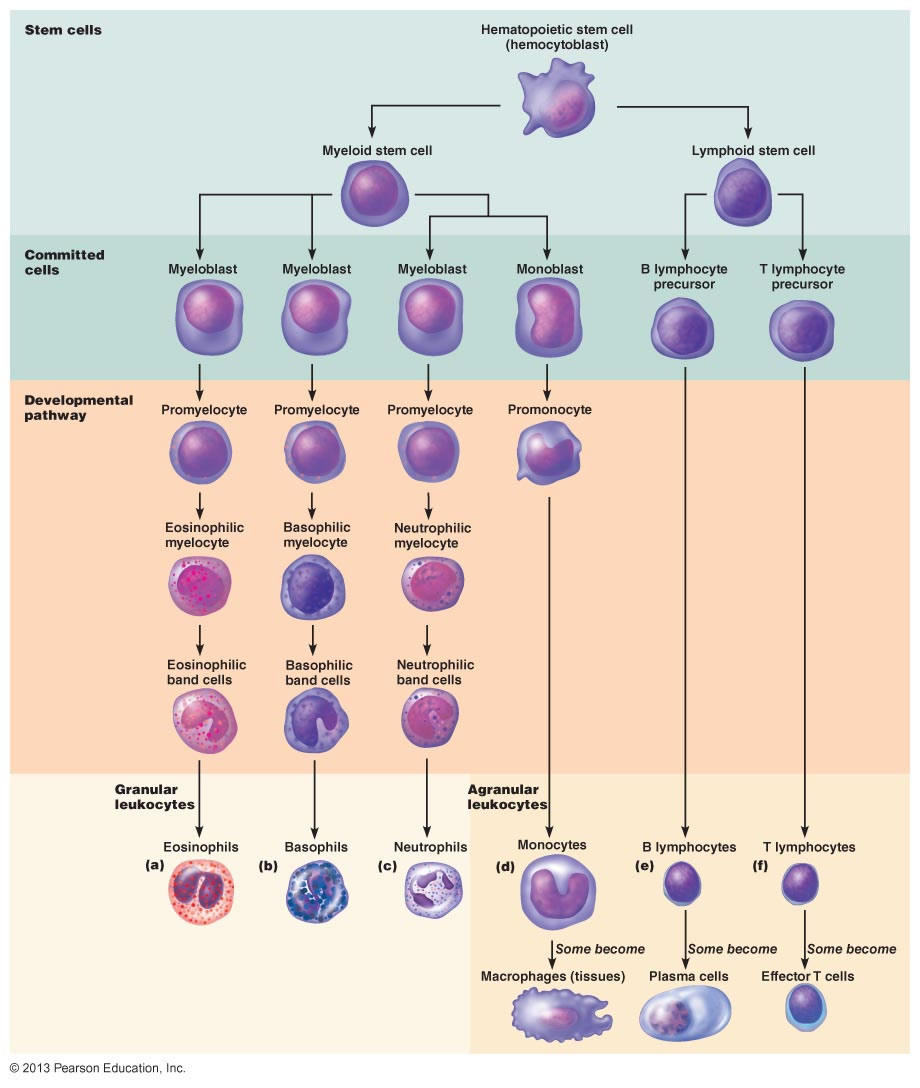 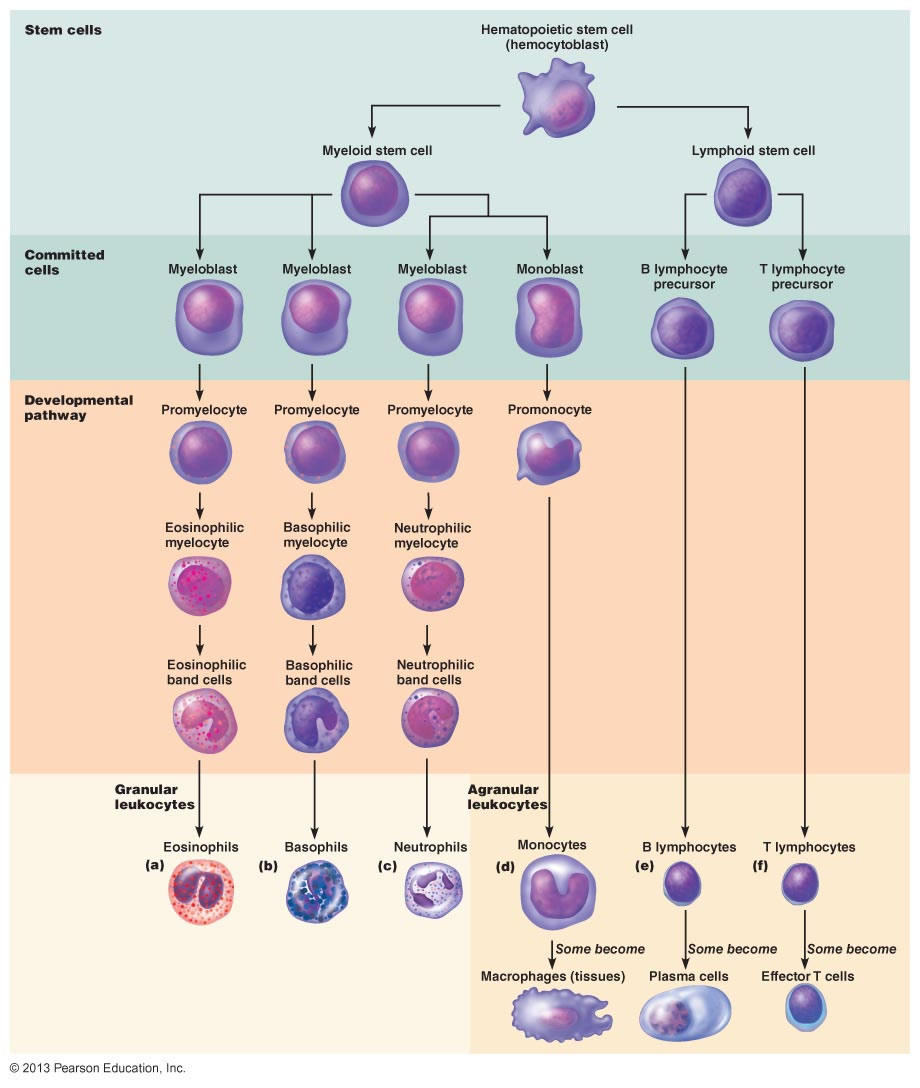 Main Types of Leukemia
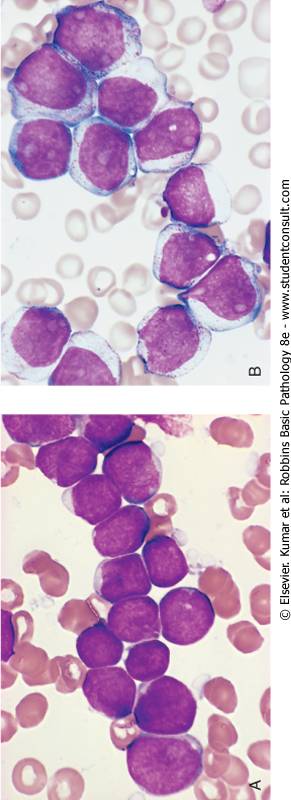 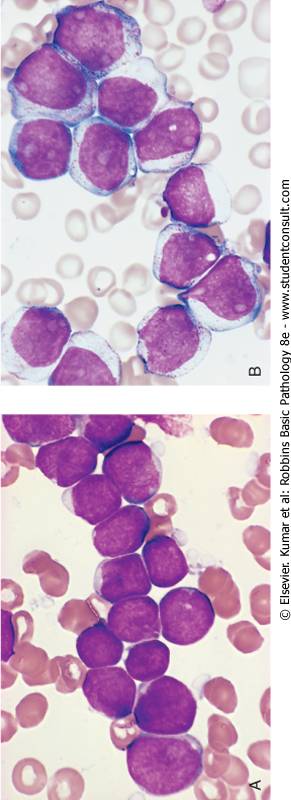 AML
ALL
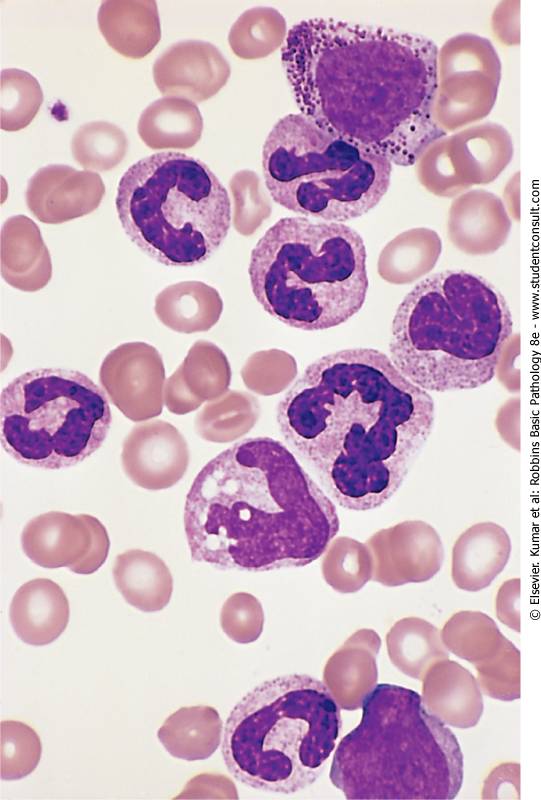 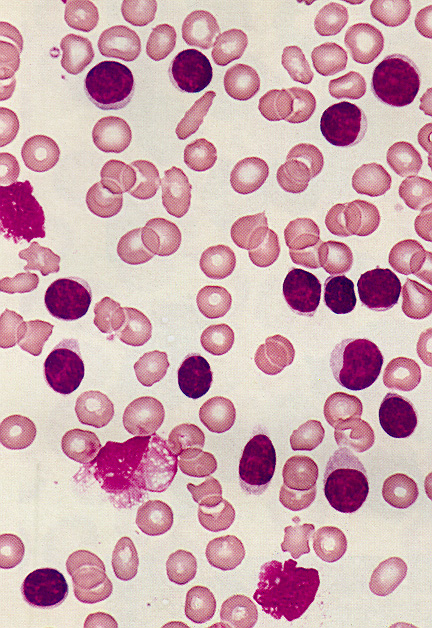 CML
CLL
6
6
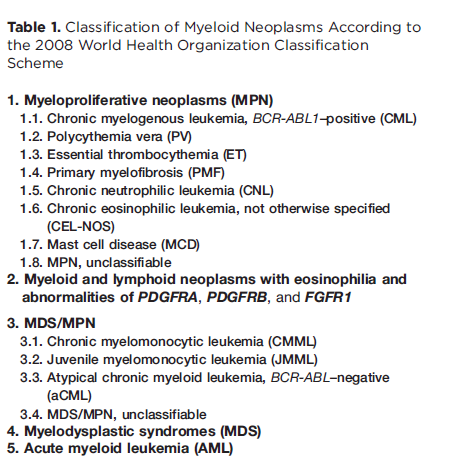 Myeloproliferative Neoplasms
Malignant proliferation of myeloid cells (maturing cells) which are mainly granulocytes, in blood and bone marrow.
Occur mainly in adults
Slow onset and long course
MPN features
Cytosis 
 Organomegaly (mainly splenomgaly) 
 High uric acid
 Hypercellular bone marrow
 Progression to acute leukaemia (mainly AML)
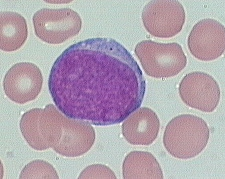 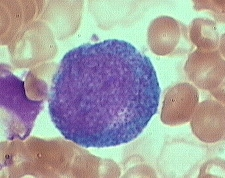 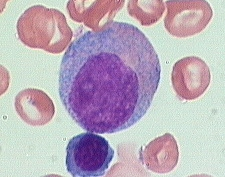 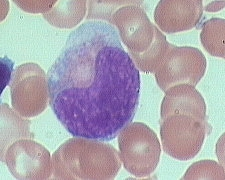 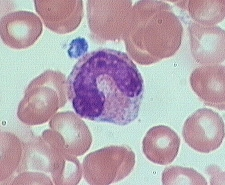 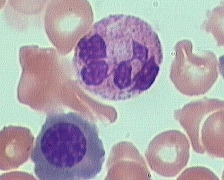 myeloblast
myelocyte
metamyelocyte
band
neutrophil
promyelocyte
Chronic Myeloid Leukemia (CML)
Stem cell MPN.  
 Predominant proliferation of  granulocytic cells. 
 Consistently associated with the BCR-ABL1 fusion gene located in the Philadelphia (Ph) chromosome which results from t(9;22) .
MATURATION
10
Pathogenesis of CML
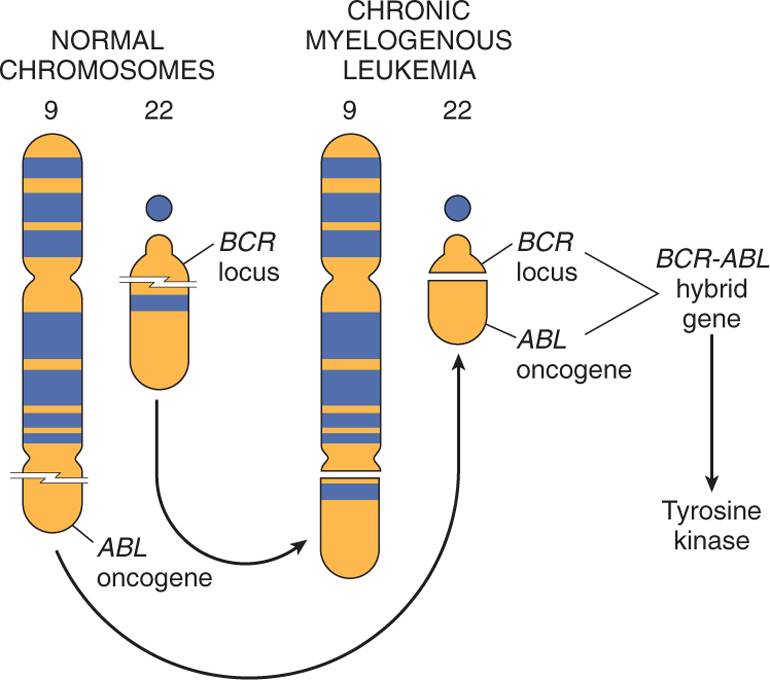 Tyrosine Kinase
Activation of signal transduction pathways
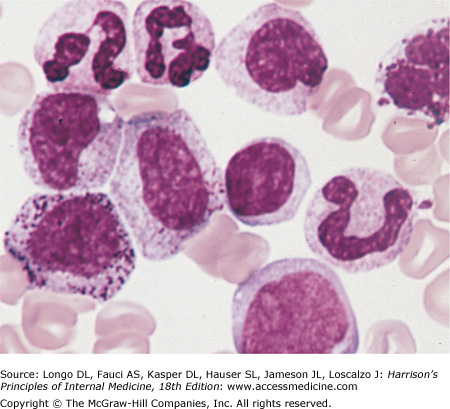 Uncontrolled proliferation
Pathogenesis of CML
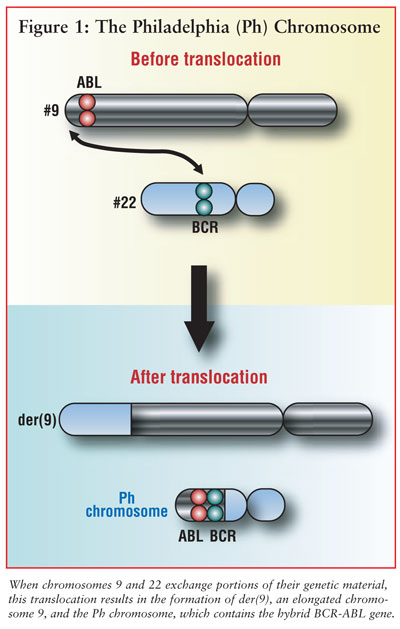 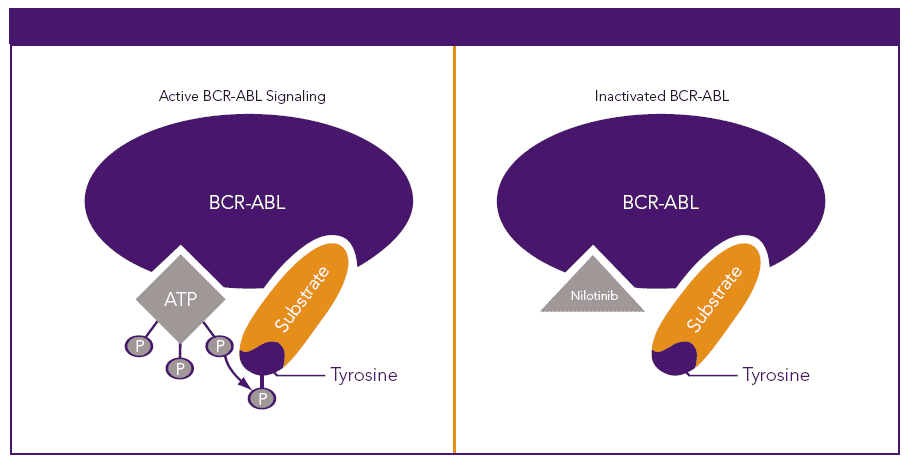 p210 kD
BCR
ABL
Clinical Presentation
Asymptomatic presentation(20-40%):
  Routine CBC : marked leukocytosis
 Common symptoms : Fatigue ,weight loss or night sweating   
 Abdominal discomfort due to splenomegaly
 Splenomegaly (Massive )
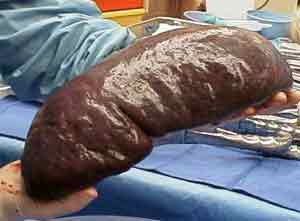 Main Differential Diagnosis
1- Chronic myelomonocytic leukemia  (monocytosis ,BCR-ABL –ve) .
2-Leukemoid reaction:  Leukocytosis due to physiological response to stress or infection
Neutrophil Alkaline Phosphatase (NAP)score  : 

Cytochemical stain that estimate the amount of  alkaline phosphatase enzyme in neutrophilis .
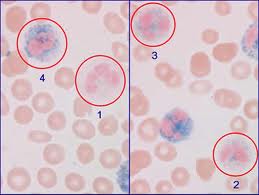 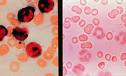 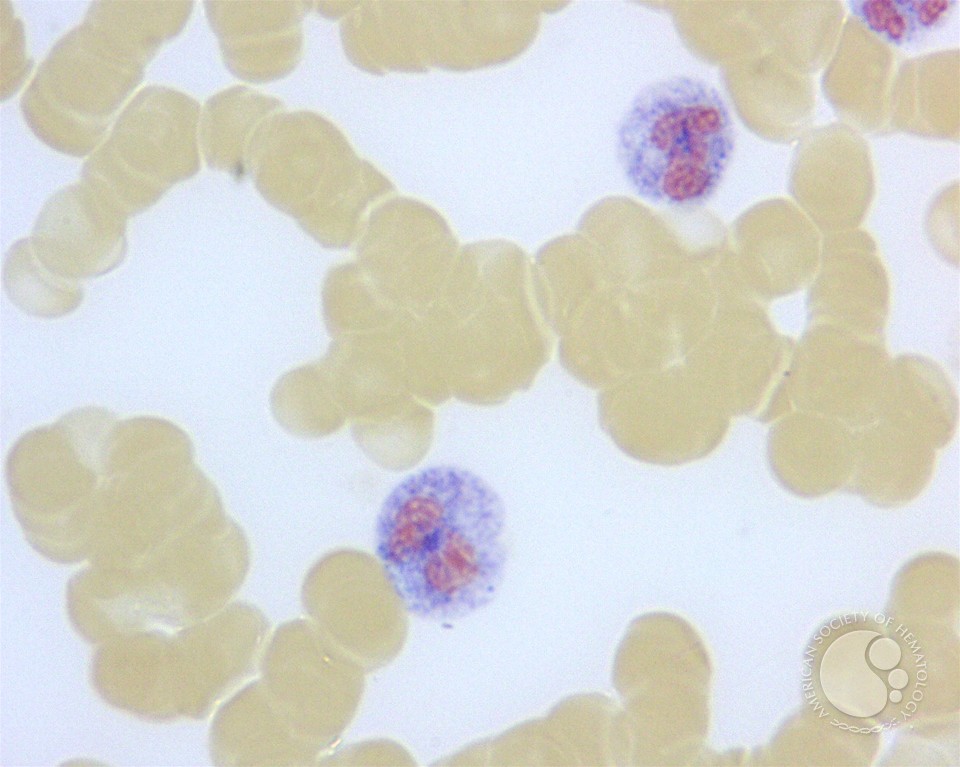 Low : CML
High: Leukemoid
CML Phases
Chronic phase
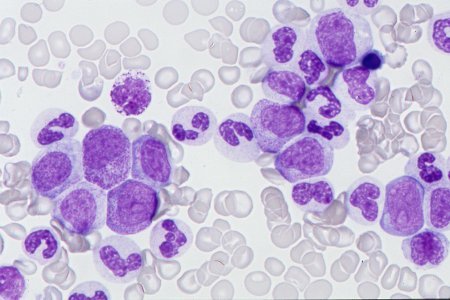 Leukocytosis (12-1000×10⁹/L)
Mainly neutrophils & myelocytes
Blasts ≤10% ,Basophils≤ 20%
Stable course (years)
Accelerated  phase
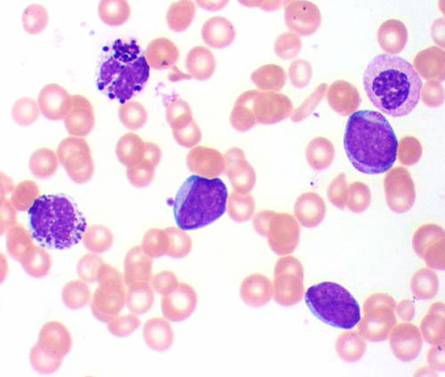 Increasing counts 	
10-19% blasts (basophils ≥20%) 
Unstable course (months)
Blastic phase
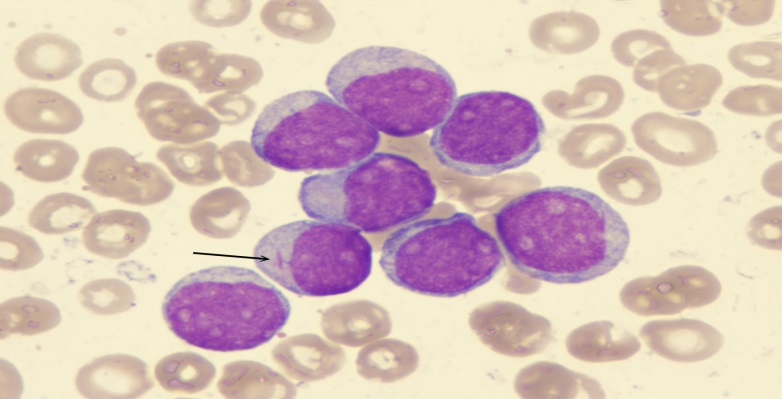 ≥20% blasts = Acute Leukemia
80% AML  & 20% ALL
 (coarse: Weeks)
CML Treatment
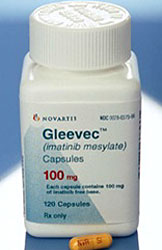 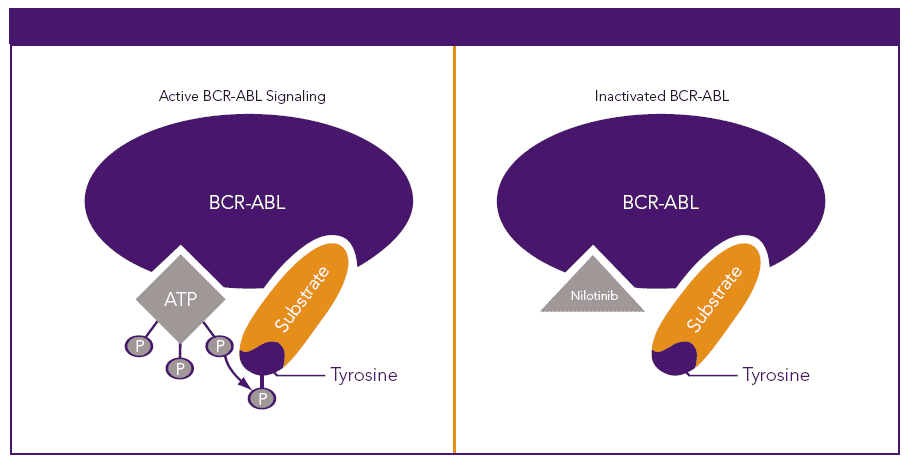 Targeted therapy (tyrosine kinase inhibitors like Imatinib)
Excellent response (5y overall survival≥ 90%)
If no response ; stem cell transplantation
Myelodysplastic Syndromes MDS
Group of myeloid neoplasms characterized by:
          1-Peripheral cytopenia ( Low HB ± Low WBC & Low PLT )
          2- Dysplasia (abnormal morphology)
          3- Ineffective hematopoiesis (hypercellular marrow)
          4-Progression to AML (preleukaemic disease)
          5-Enhanced apoptosis
Myelodysplastic Syndromes MDS
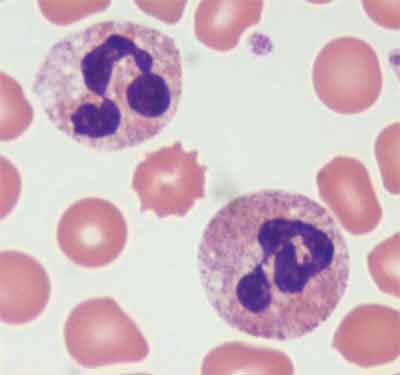 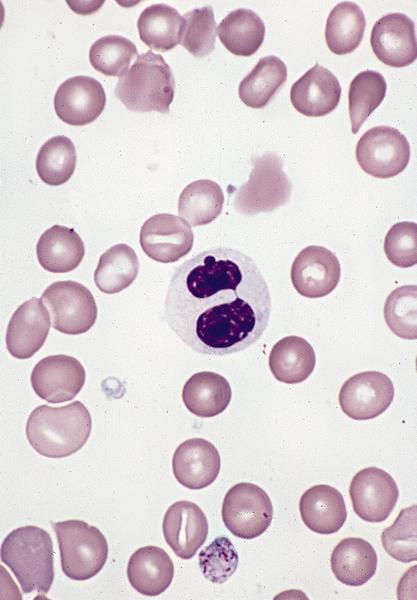 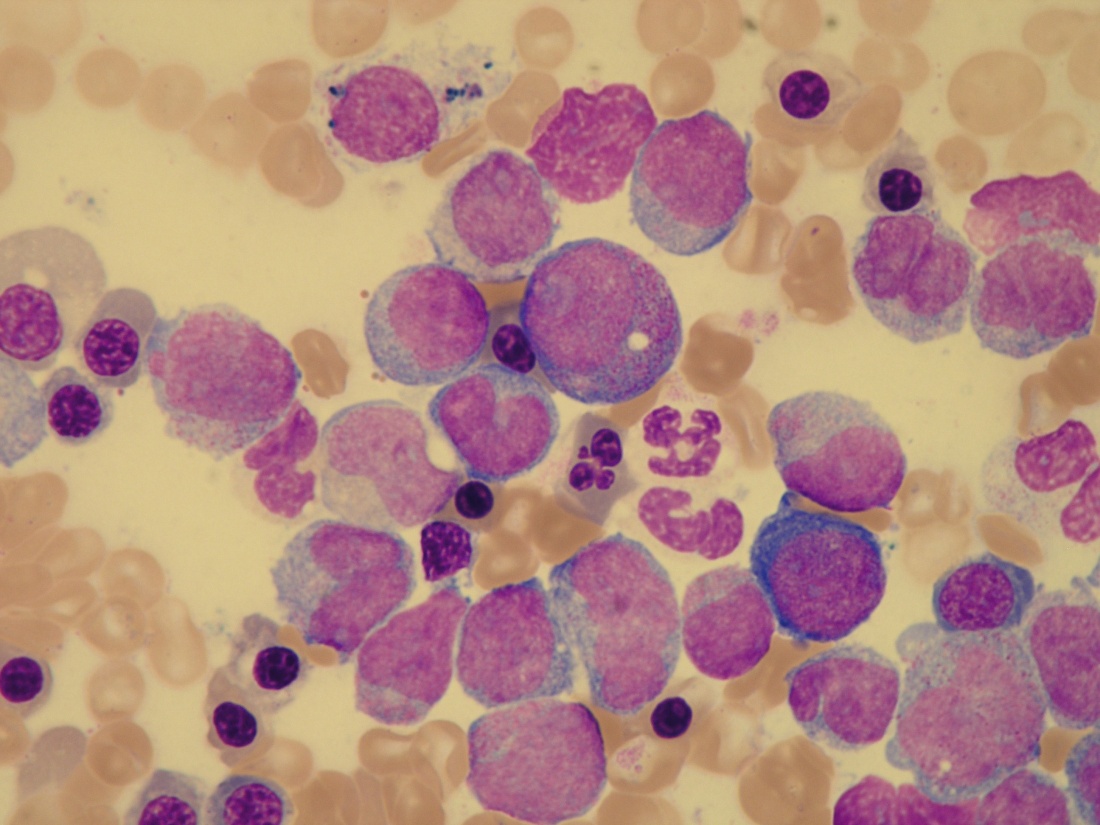 Normal
Dysplastic
Blood: Pancytopenia with dysplasia
BM: Hypercellular with dysplasia
Ineffective Hematopoiesis
Proliferation
Apoptosis
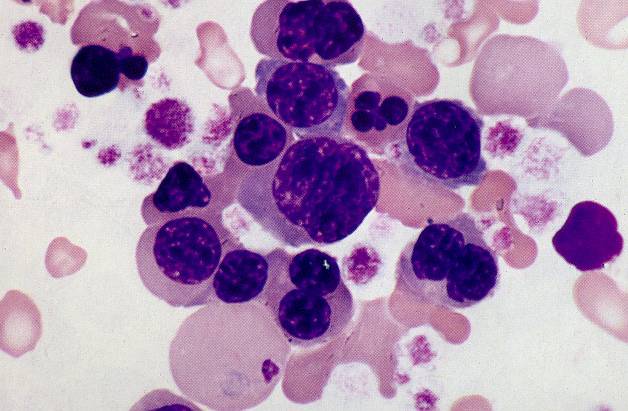 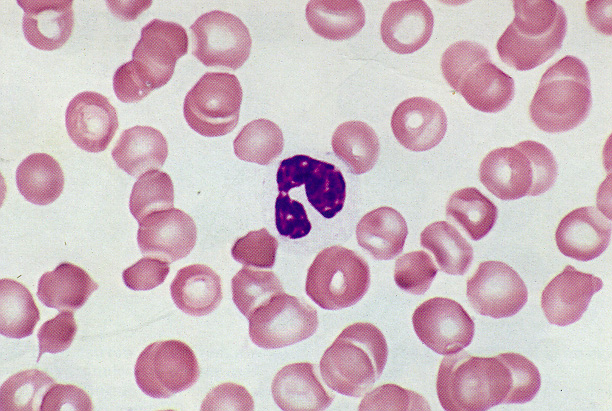 MDS
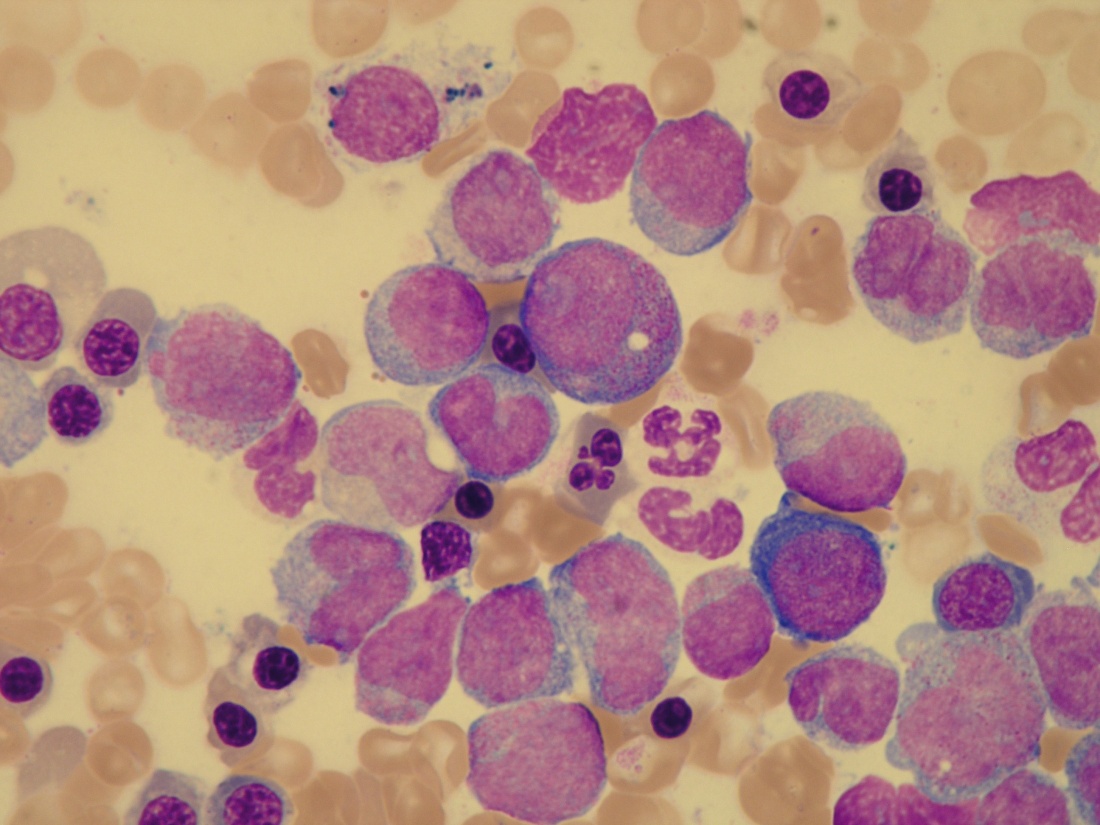 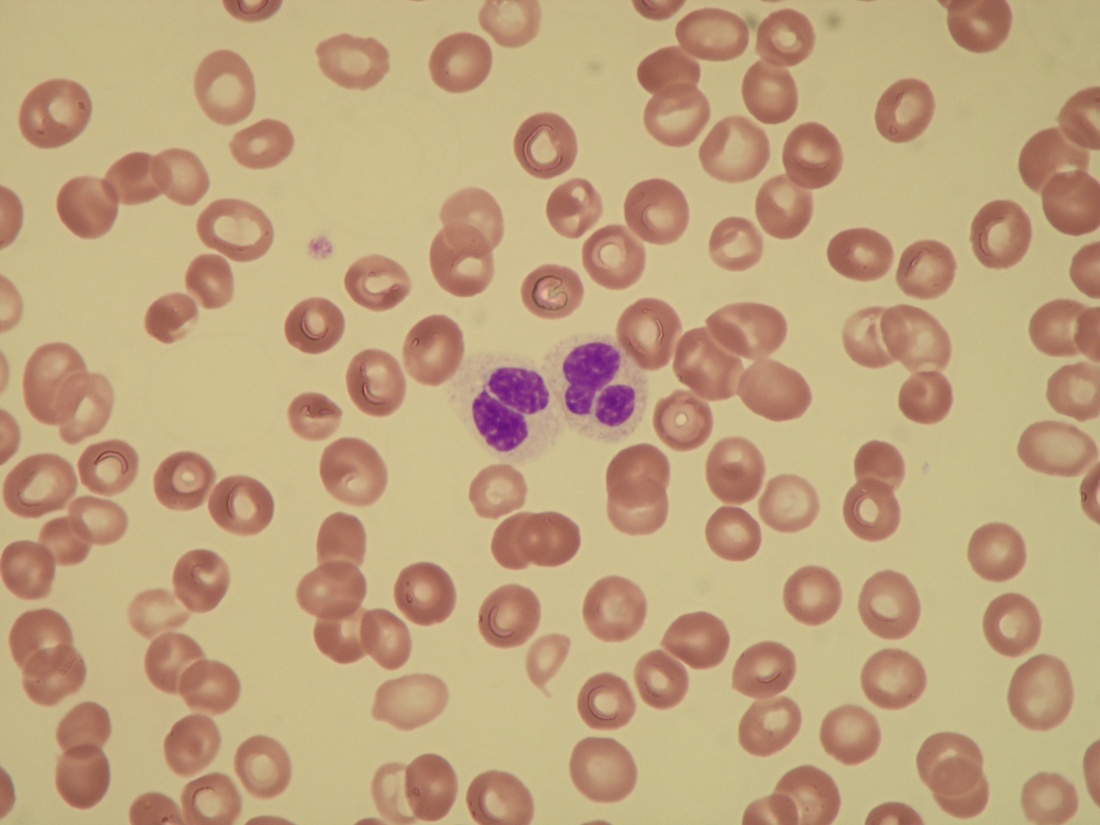 20
Myelodysplastic Syndromes MDS
Many subtypes according to: 
           1-Blast count 
           2-Degree of dysplasia
           3-Genetics 
Variable genetic abnormalities mainly -5, -7
Treatment : supportive +/- chemotherapy
Chronic Myelomonocytic Leukemia (CMML)
Clonal Hematopoietic malignancy characterized by proliferation  of both monocytes and neutrophils.
MDS/MPN disease:  
             * Features of MDS (dysplasia& enhanced apoptosis)
              *Features of MPN ( marked proliferation)
  Philadelphia chromosome must be negative
Blast must be less than 20%.
CMML
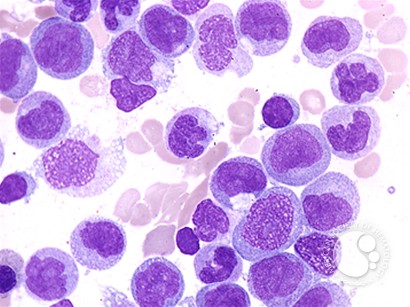 Aggressive course (survival rate around 2.5 y) 
Treatment : Chemotherapy ±SCT
MPN vs. MDS vs. MPN/MDS
MPN
MPN/MDS
MDS
Cytosis
Cytopenia
THANK YOU